Магнитные пускателии контакторы
В промышленности и мелкомоторном секторе,
гражданском и коммерческом строительстве, задачи связанные с пуском и остановкой электродвигателей, а также с дистанционным управлением электрическими цепями возложены на контакторы и магнитные пускатели.

Чем же это оборудование отличается друг от друга?
Контакторы –
аппараты дистанционного действия, предназначенные для частых включений и отключений силовых электрических цепей при нормальных режимах работы.
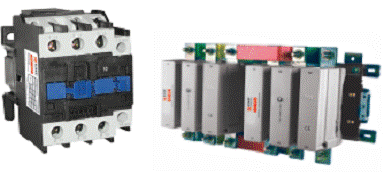 Контакторы постоянного тока
Предназначены для коммутации цепей постоянного тока и, как правило, приводятся в действие электромагнитом постоянного тока.
Применяются для включения и отключения приёмников электрической энергии в цепях постоянного тока; в электромагнитных приводах высоковольтных выключателей; в устройствах автоматического повторного включения
Конструкция контактора постоянного тока
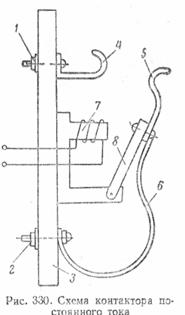 1 и 2 – контакты
3 – основание
4 и 5 – контакты 
            контактора
6 – токоведущая связь 
(магнитопровод)
7 – электромагнит 
(сердечник)
8 - якорь
Контакторы переменного тока
Предназначены для коммутации цепей переменного тока. Электромагниты этих цепей могут быть как переменного так и постоянного тока.
Применяются для управления асинхронными трёхфазными двигателями с короткозамкнутым ротором; для выведения пусковых резистров; включениятрёхфазных трансформаторов, нагревательных устройств, тормозных электромагнитов и др. электротехнических устройств.
Конструкция контактора переменного тока
Конструкция контактора переменного тока
Принцип действия контактора
На катушку управления подаётся напряжение, якорь притягивается к сердечнику и контактная группа замыкается или размыкается в зависимости от исходного состояния каждого из контактов. При отключении происходят обратные действия. Дугогасительная система контактора обеспечивает гашение электрической дуги, возникающей при размыкании главных контактов.
Магнитный пускатель -
модифицированный контактор, комплектованный дополнительным оборудованием: тепловым реле, дополнительной контактной группой или автоматом для пуска электродвигателя, плавкими предохранителями.
Конструкция магнитного пускателя
Принцип работы нереверсивного магнитного пускателя
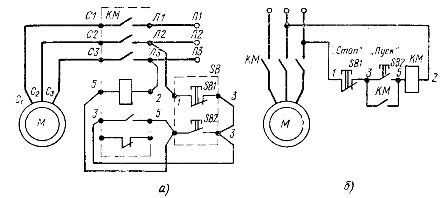 При включении по катушке проходит электрический ток, сердечник намагничивается и притягивает якорь, при этом главные контакты замыкаются, по главной цепи протекает ток.
Принцип работы реверсивного магнитного пускателя
В реверсивном магнитном пускателе используют два контактора: КМ1 и КМ2. из схемы видно, что при случайном одновременном включении обоих контакторов в цепи произойдёт короткое замыкание. Для исключения этого схема снабжена блокировкой.
Возможные неисправности и способы их устранения
пускатель не включается
самопроизвольное отключение
разновременность замыкания главных контактов
гудение магнитной системы
отсутствие реверса
прилипание якоря к сердечнику пускателя
при включении пускатель не становится на самоблокировку
чрезмерный нагрев пускателя
замена катушки, предохранителя, диода 
зачистка контактов
затяжка хомутика, винтов
устранение короткого замыкания
регулирование положения подвижных контактов
правильная установка сердечника, якоря
подгонка тяг механической блокировки
замена блок – контактов
удаление смазки и пыли
проверка напряжения сети
подтяжка крепёжных элементов
Техническое обслуживание магнитных пускателей
очистка от пыли и грязи
смазка трущихся частей
ликвидация видимых повреждений
затяжка крепежных деталей
очистка контактов от грязи и наплывов
проверка исправности кожухов, оболочек, корпусов
проверка работы сигнальных и заземляющих устройств
Ремонтные работы
очистка
разборка
изготовление обмоток
замена контактов, гибких соединений, дугогасительных камер, катушки, пружины, короткозамкнутых витков
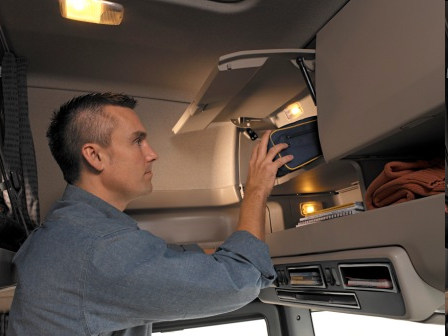 Техника безопасности при эксплуатации
Организационные                                                                                мероприятия:

оформление работ нарядом или распоряжением, перечнем работ выполняемых в порядке текущей эксплуатации
допуск к работе
надзор во время работы
оформление перерыва в работе, перевода на другое место, окончания работы
Технические мероприятия:
производство необходимых отключений коммутационных аппаратов и принятие мер, препятствующих подаче напряжения на место работы вследствие самопроизвольного их включения
вывешивание запрещающих плакатов
проверка отсутствия напряжения на токоведущих частях
наложение заземлений
вывешивание указательных плакатов
Используемая литература
ГОСТ Р 50030.4.1-2002 (МЭК 60947-4-1-2000) Аппаратура распределения и управления низковольтная. Часть 4-1. Контакторы и пускатели.
ГОСТ 2491-82 «Пускатели электромагнитные низковольтные. Общие технические условия»
Рожкова Л.Д., Козулин В.С. Электрооборудование станций и подстанций: учебник для техникумов.-М.:Энергоатомиздат, 1987.
Сибикин М.Ю. Техническое обслуживание, ремонт электрооборудования и сетей промышленных предприятий. – ПрофОбрИздат, 2001.
Презентацию приготовил
Касимов
Андрей
Игоревич
                                        обучающийся
                                        ГОУ НПО ПУ №5
                                        3 курс группа №21
спасибо за внимание!